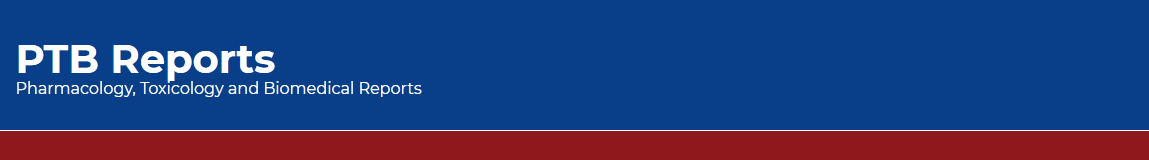 Charity Pharmaceutical Care Services: a New Initiative Project in Saudi Arabia
Yousef Ahmed Alomi, Abeer Hussin Almasoudi
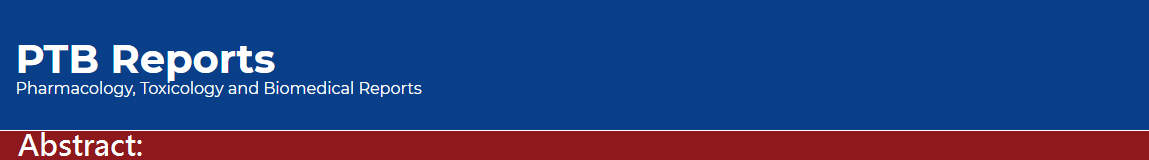 Objectives: To affirm the Charity pharmaceutical care services as new initiatives in the Kingdom of Saudi Arabia.
 Methods: It is a new initiative project drove by national Charity heath care services societies and regulations. The projects expressed from the international business model, pharmacy project guidelines project management institution guidelines of a new project. The initiative project is written through project management professionals and entails of several parts, including the initial and planning phases, the execution phase, and the monitoring and controlling phase.
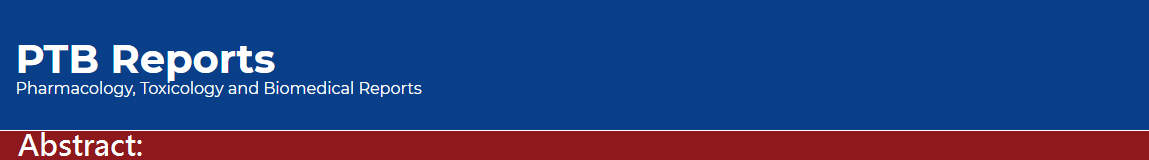 Results: The Charity pharmaceutical care services with a defined vision, mission, and goals. The services had numerous benefits, counting clinical and economical on patients, as illustrated in the review. The continuation of the project is guaranteed by the risk management model description. In addition, the monitoring and controlling of the services as declared. Finally, the transition to operation project through closing project stage is discovered in the analysis. 
Conclusion: The Charity pharmaceutical care services are a new initiative part of the charity medical and healthcare services. The Charity pharmaceutical care services were part of pharmacy strategic plan with Saudi vision 2030, meet the demand of healthcare services, and diminish the economic burden on the healthcare system; it is highly proposed to implement in Saudi Arabia.
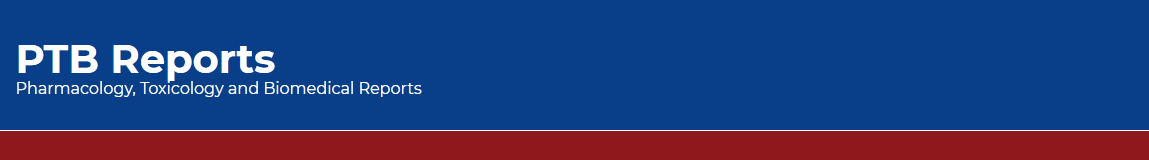 KEYWORDS 
Charity, 
Pharmaceutical care, 
Pharmacy, 
Services, 
Initiative,
Saudi Arabia.